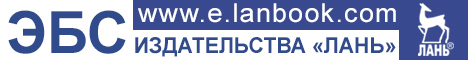 22 апреля 2015 г.,Академическому университету предоставлен постоянный бесплатный доступ ко всему 
     бесплатному контенту  ЭБС Лань. 
Для работы с ЭБС необходимо зайти на сайт e.lanbook.comс любого компьютера нашего учебного заведения (библиотеки), подключенного к сети.
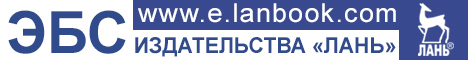 ЭБС – это следующие возможности:
 
Личный кабинет пользователя 
   • виртуальная книжная полка;
   • заметки к книгам;
   • создание закладок в книге (с комментариями к ним);
   • цитирование текстовых фрагментов;
   • конспектирование;
   • удаленный доступ;